Connecting Leakage-Resilient Secret Sharing to Practice: Scaling Trends and Physical Dependencies of Prime Field Masking
EUROCRYPT 2024
Sebastian Faust1    Loïc Masure2    Elena Micheli1   Maximilian Orlt1   François-Xavier Standaert3
1
2
3
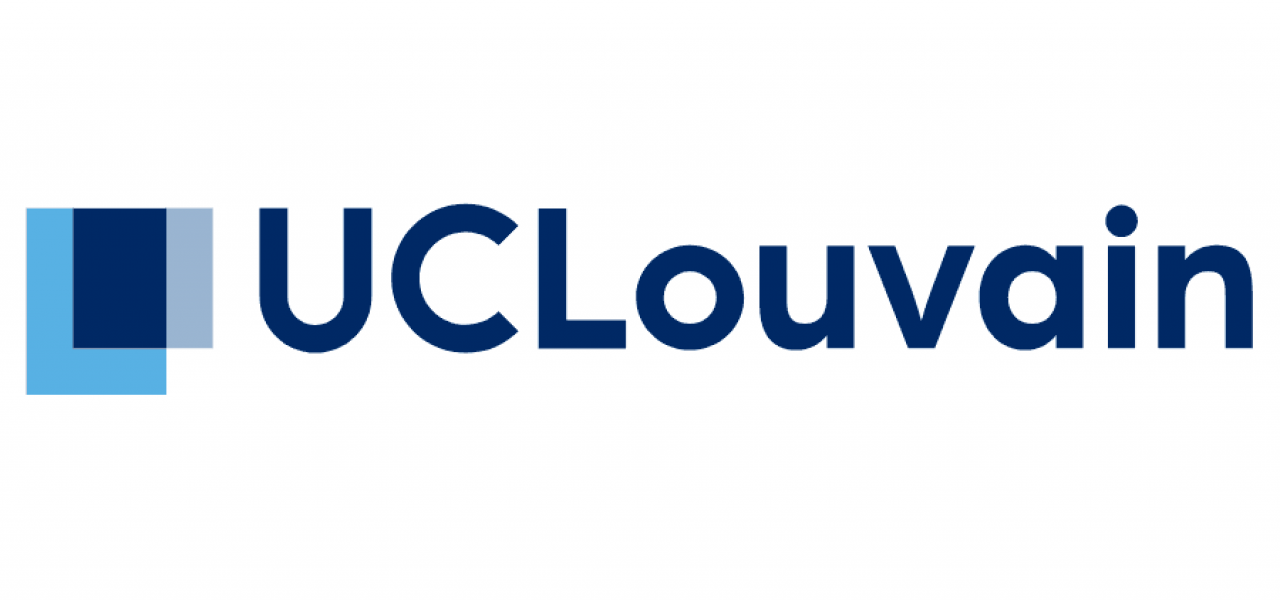 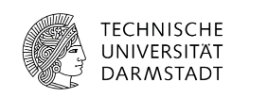 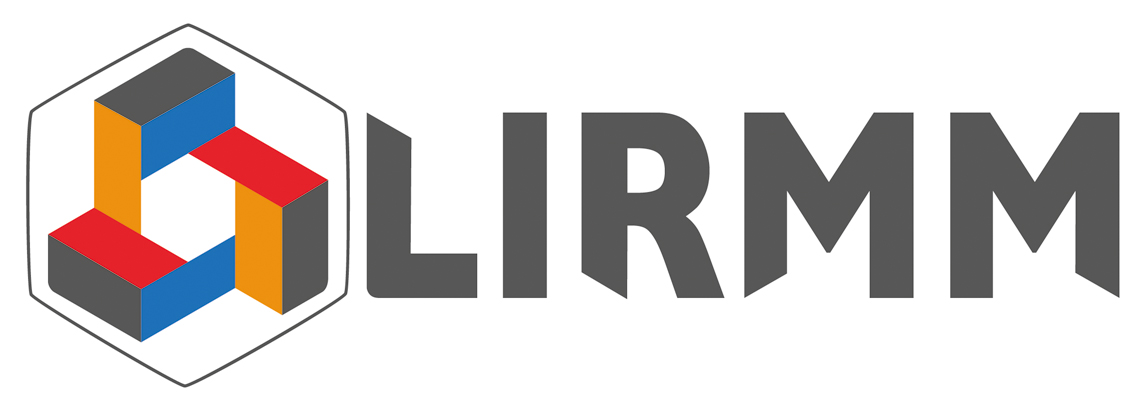 1
Leakage-Resilient Cryptography
The black box model
Side-channel attacks
L
2
Secret Sharing/Encoding Schemes
Main technique: avoid storing the secret directly, store secret shares instead
No direct leakage on the secret, only individual leakage on the shares
In this work
Increasing the number of shares improves leakage resilience [DFS16, BDIR18]
What is the impact of increasing the field size?
3
[DFS16]: Dziembowski, Faust, Skorski, TCC ‘16                                                                                                           [BDIR18]: Benhamouda, Degwar, Ishai, Rabin, CRYPTO ’18
Impact of the Field Size, Related work
What about average case secrets?
What happens for other practical leakage models?
[DFS16]: Dziembowski, Faust, Skorski, TCC ‘16                                                                                                           [BDIR18]: Benhamouda, Degwar, Ishai, Rabin, CRYPTO ’18
4
[MNPSWYY22]: Maji, Nguyen, Paskin-Cherniavsky, Suad, Wang, Ye, Yu, ITC ’22
Impact the Field Size, Our Contribution
LSB leakage: lower bound for average-case secrets
Confirm the tightness of [BDIR18, MNPSWYY22]
Increasing the field size does not significantly improve security


Hamming weight (HW) leakage: upper bound for worst-case secrets
In contrast with [BDIR18]
Increasing the field size does improves security


More leakage models
Simulated experiments
Intermediate functions between LSB and HW: smooth degradation
Random linear functions: increasing the field size helps, but high variability
[BDIR18]: Benhamouda, Degwar, Ishai, Rabin, CRYPTO ’18                                      [MNPSWYY22]: Maji, Nguyen, Paskin-Cherniavsky, Suad, Wang, Ye, Yu, ITC ’22
5
Impact of the Field Size, Hamming Weight
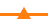 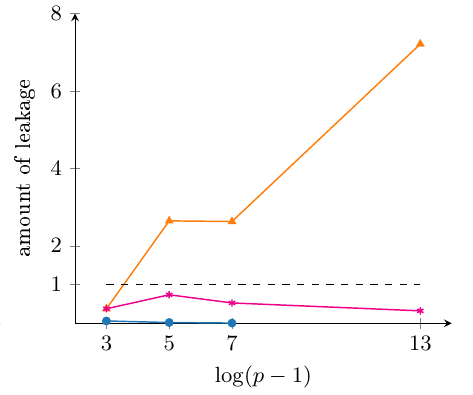 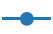 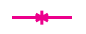 6
[BDIR18]: Benhamouda, Degwar, Ishai, Rabin, CRYPTO ’18
A Taste of Techniques
We study leakage-resilient secret sharing in the Fourier domain
The secret is a sum of random variables
Convolution of the distributions of the shares
Multiplication of their Fourier transforms
Fourier
[BDIR18]: It’s enough to upper bound the maximum amplitude of the Fourier Spectrum
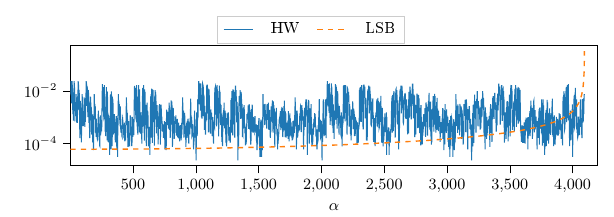 Hard to identify dominant terms for HW
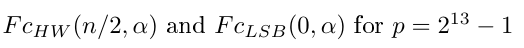 7
[BDIR18]: Benhamouda, Degwar, Ishai, Rabin, CRYPTO ’18
A Taste of Techniques
0
1
0
1
1
0
1
0
1
1
Bitwise flip
Left shift
1
0
1
0
1
0
0
0
1
1
8
Conclusions & Open Problems
Our contribution
Extend the LSB analysis of [MNPSWYY22] to average-case secrets
Larger fields do not improve leakage resilience
Hamming weight analysis
Larger fields improve leakage resilience
Simulated experiments on more general leakage models
Intermediate leakage show smooth degradation from Hamming weight to LSB
Random linear shows a positive impact of larger fields, but high variability

Open problems
Formal analysis of linear leakage functions
Impact of noise
Consider more complex gadgets
Thank you!
[MNPSWYY22]: Maji, Nguyen, Paskin-Cherniavsky, Suad, Wang, Ye, Yu, ITC ’22
9
Appendix
10
Masking
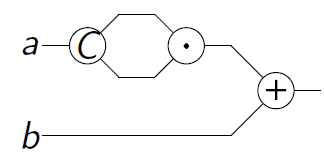 Masking
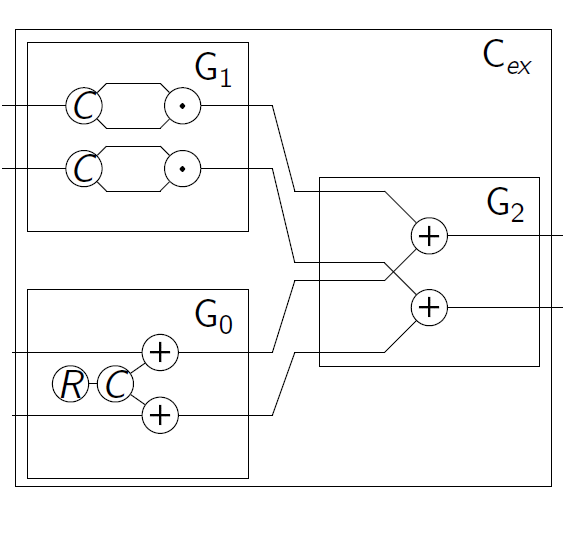 We use randomness to share the secret
Secret sharing/encoding schemes
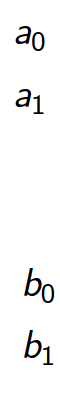 We design the computation on shares
Gates become gadgets
11
On the Choice of the Field
Example: LSB leakage on additive encoding, but different fields
Leaking the LSB of the shares yields the LSB of the secret
No deterministic relation between LSB of the shares and LSB of the secret
12
On the Choice of the Field
Reason: prime fields have no non-trivial additive subgroup
No deterministic relation between L of the shares and L of the secret
13
State of the Art & Our Contribution
The more the 
shares, the less informative L
[MMMS23]: loose for HW (simulation, random secrets)
[MNPSWYY22]: 
LSB gives tightness up to a constant
Formal analysis of HW for worst-case and random secrets
Simulations on intermediate models
Extend it to random secrets
This work
[BDIR18]: Benhamouda, Degwar, Ishai, Rabin, CRYPTO ’18
[MNPSWYY22]: Maji, Nguyen, Paskin-Cherniavsky, Suad, Wang, Ye, Yu, ITC ’22
[MMMS23]: Masure, Méaux, Moos, Standaert, EUROCRYPT ‘23
14
Least Significant Bit and Hamming Weight
Least significant bit (LSB) leakage
[MNPSWYY22]: 
LSB gives tightness
Hamming weight (HW) leakage
HW leakage closer to practice
15
[MNPSWYY22]: Maji, Nguyen, Paskin-Cherniavsky, Suad, Wang, Ye, Yu, ITC ’22
Impact of the Field Size for LSB Leakage
Worst case secrets
Random secrets
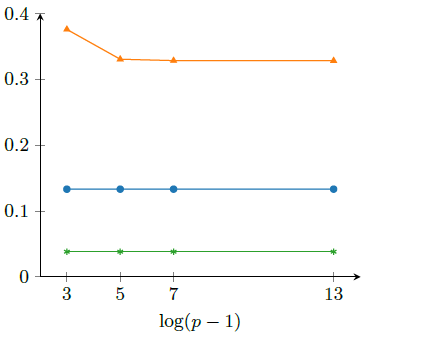 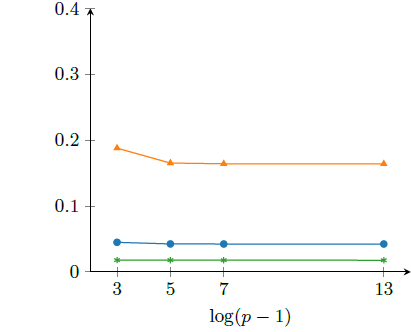 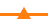 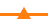 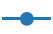 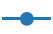 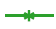 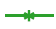 Increasing the field size does not improve leakage resilience!
[BDIR18]: Benhamouda, Degwar, Ishai, Rabin, CRYPTO ’18
[MNPSWYY22]: Maji, Nguyen, Paskin-Cherniavsky, Suad, Wang, Ye, Yu, ITC ’22
16
Impact of the Field Size for HW Leakage
Worst case secrets
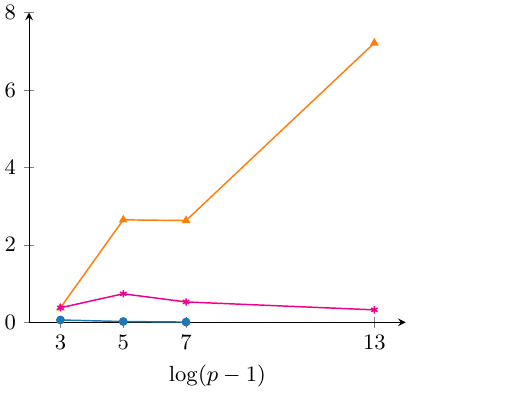 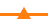 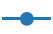 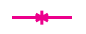 Increasing the field size improves leakage resilience!
17
[BDIR18]: Benhamouda, Degwar, Ishai, Rabin, CRYPTO ’18
What Happens in Between: Simulations
HW
LSB
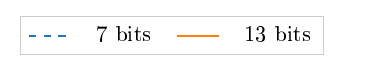 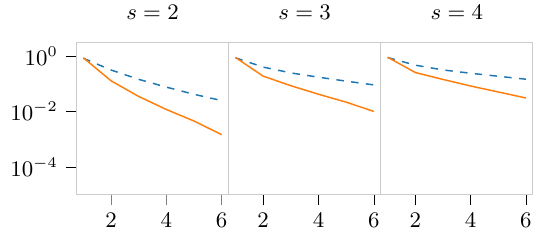 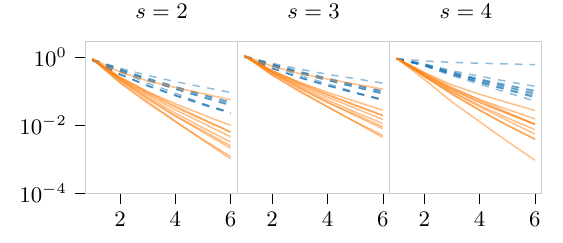 18